ЭФФЕКТИВНЫЕ КОМПЕНСАТОРНЫЕ ТЕХНИКИ в практике работы с детьми с ОВЗ
Подготовила:
учитель – дефектолог
МБОУ ЦО №44
Швырева А.О.
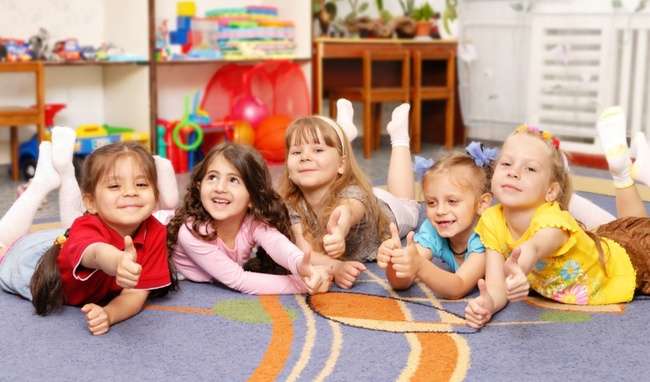 В НОГУ СО ВРЕМЕНЕМ…
Проблема развития познавательной сферы у детей с ОВЗ
ЛЁГКИЙ (ВОЗДУШНЫЙ) ПЛАСТИЛИН
Необычная лепка
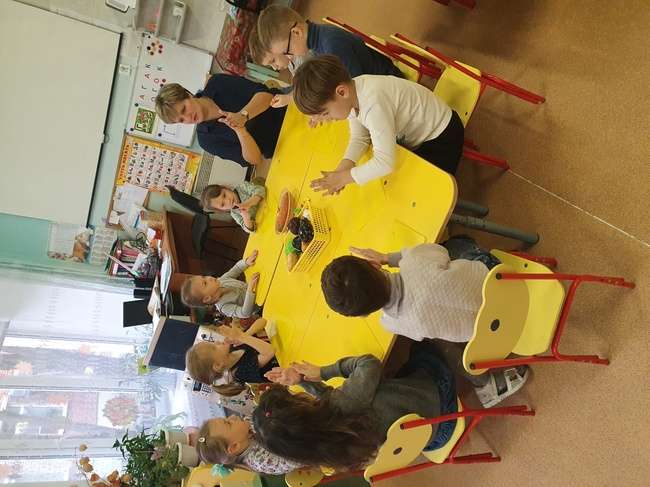 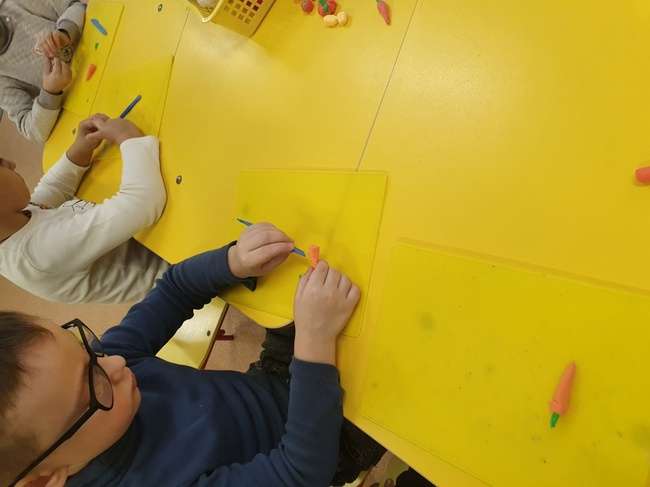 Необычная лепка
Во саду ли, в огороде?
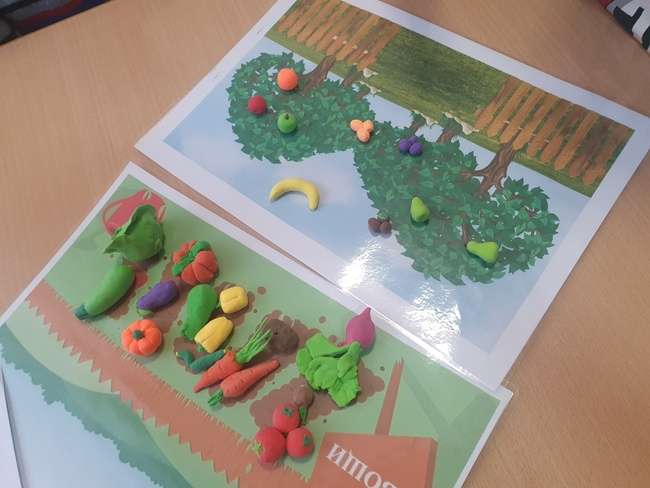 «Что не подходит?»«Чего не стало?» («Что изменилось?») и др.
СЧЕТНЫЙ МАТЕРИАЛ
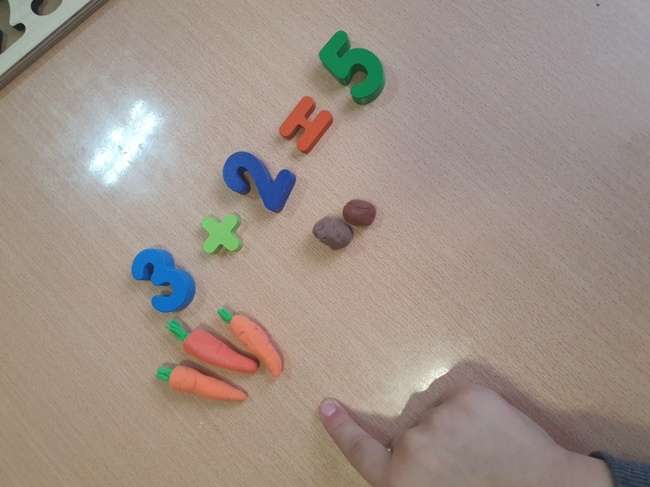 Разнообразие материала
ПОСОБИЯ НА ЛИПУЧКАХ
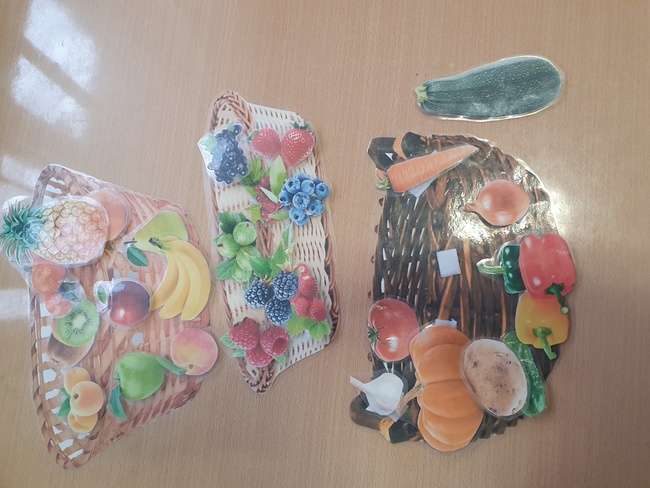 ВОВЛЕЧЕННОСТЬ
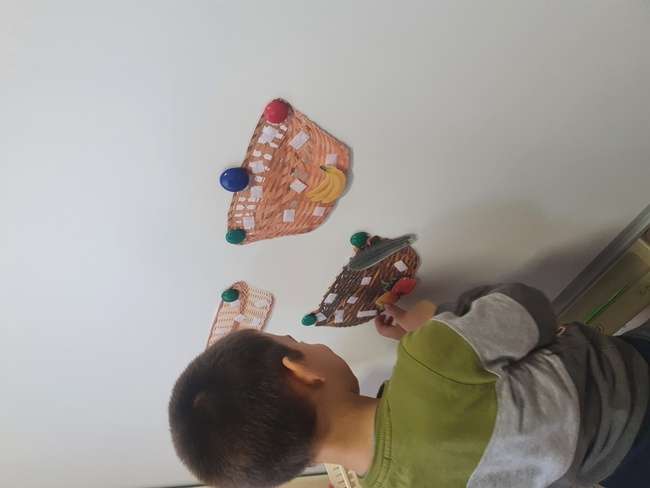 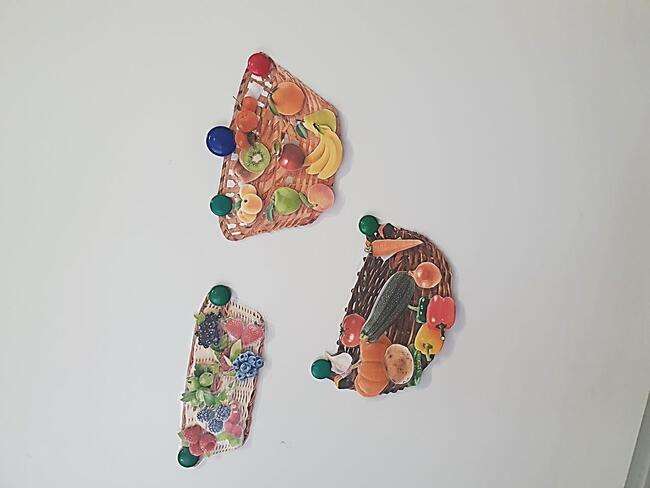 КАМЕШКИ МАРБЛС
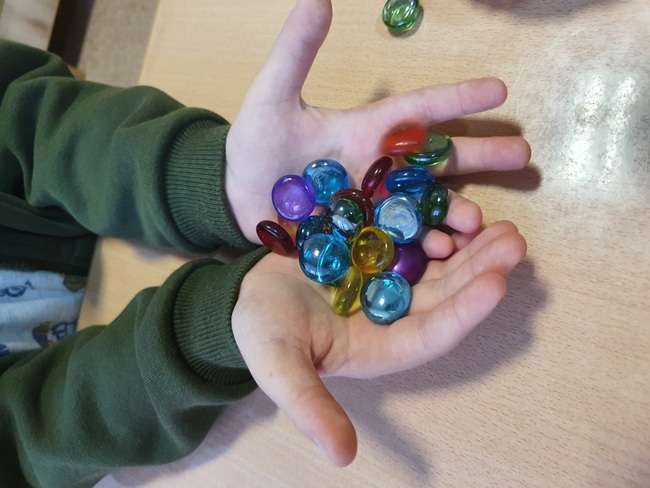 МОЗАИКАВЫКЛАДЫВАНИЕ БУКВ, ЦИФР
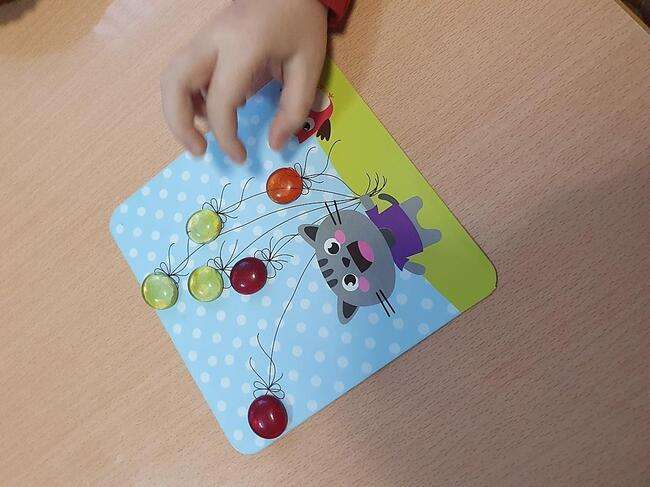 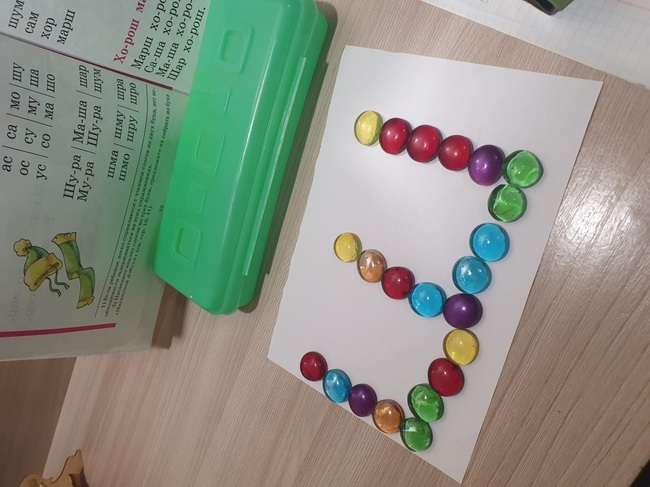 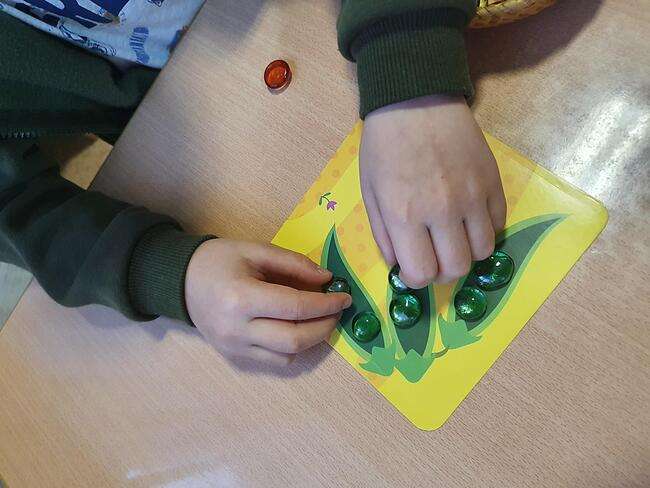 Игры с использованием игрового поля,«Продолжи узор»
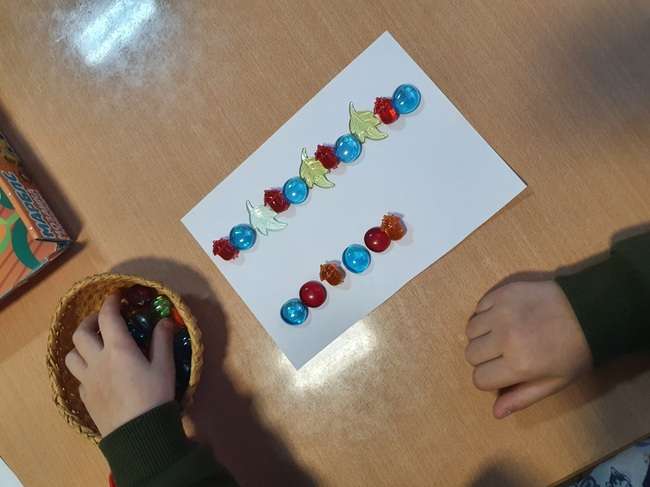 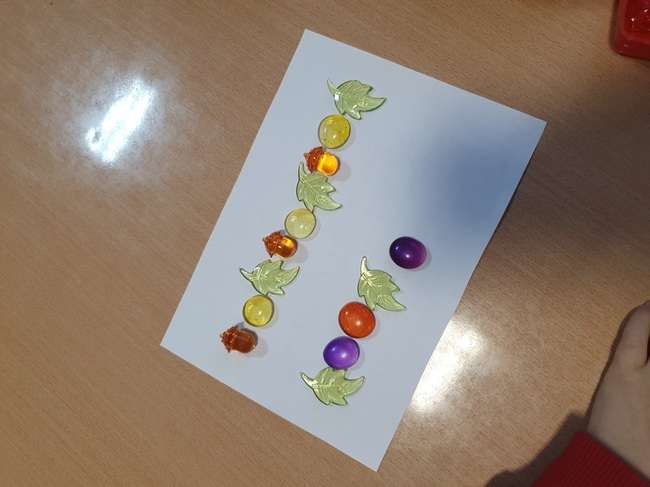 ФОНЕТИЧЕСКИЙ РАЗБОР
ФОНЕТИЧЕСКИЙ РАЗБОР
КАМЕШКИ МАРБЛС
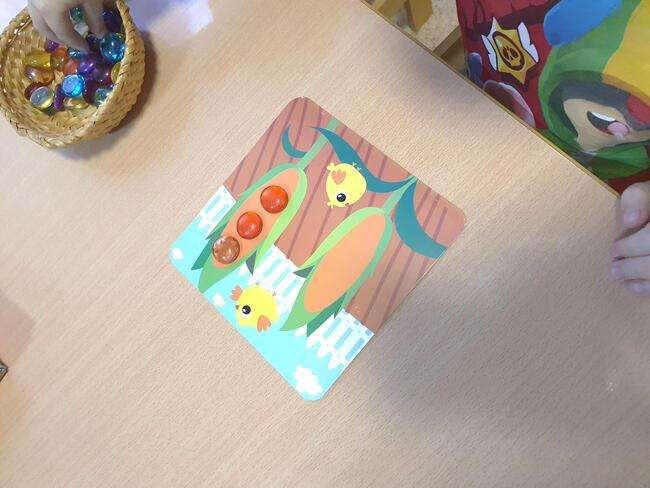 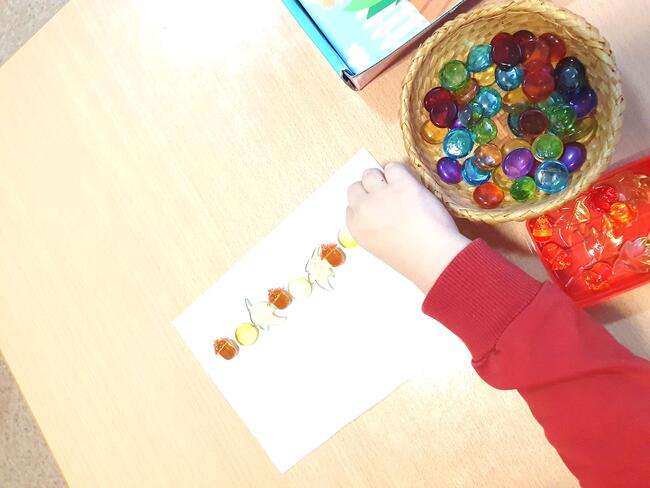 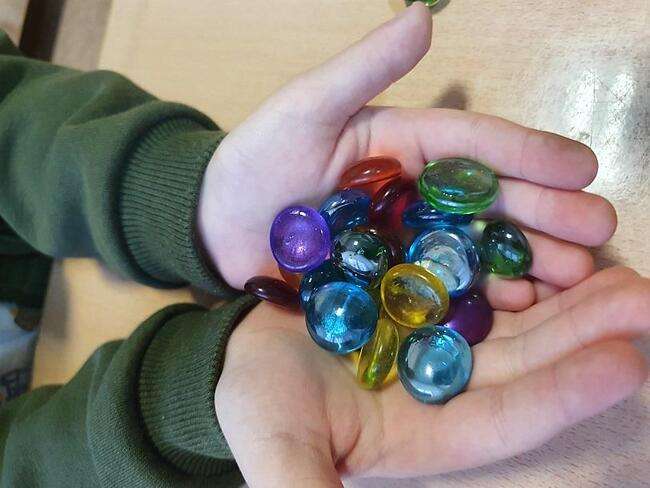 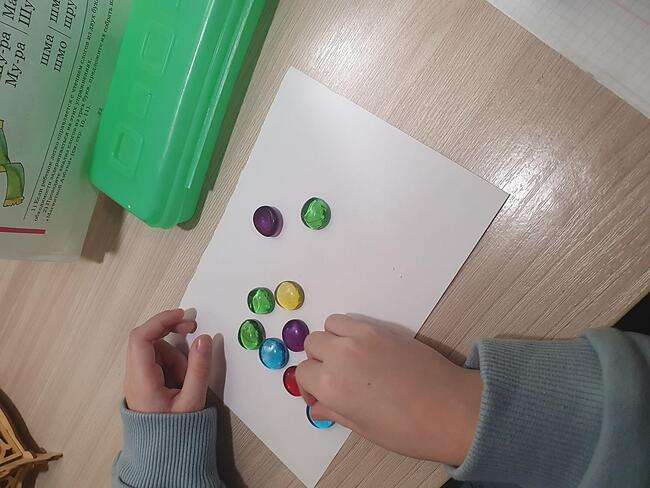 КИНЕЗИОЛОГИЧЕСКИЕ УПРАЖНЕНИЯ
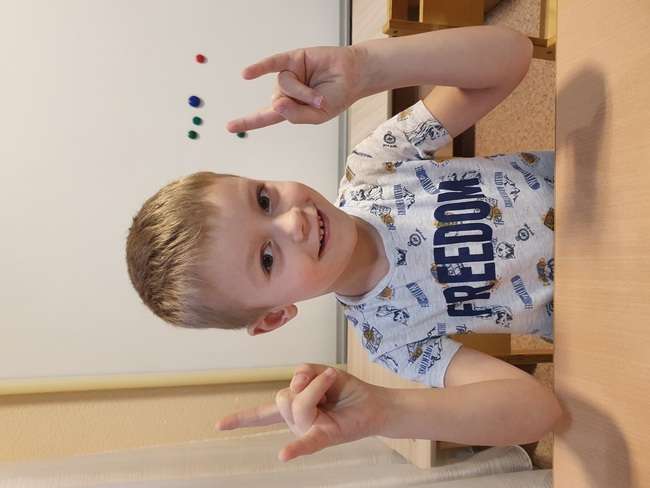 «КУЛАК – РЕБРО – ЛАДОНЬ»
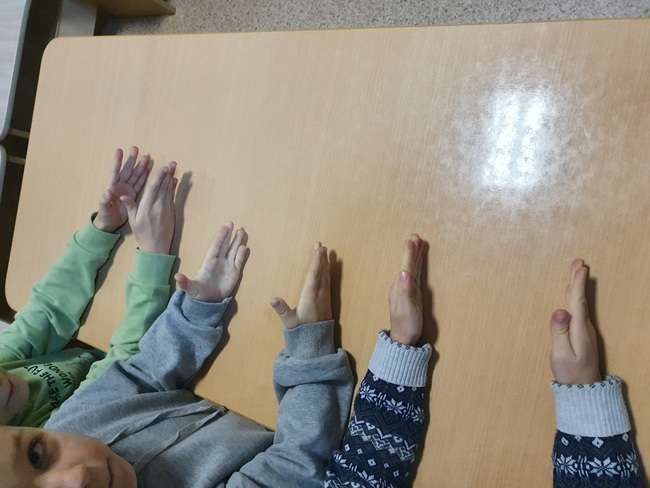 «ХЛОП – ТОП – СТУК»
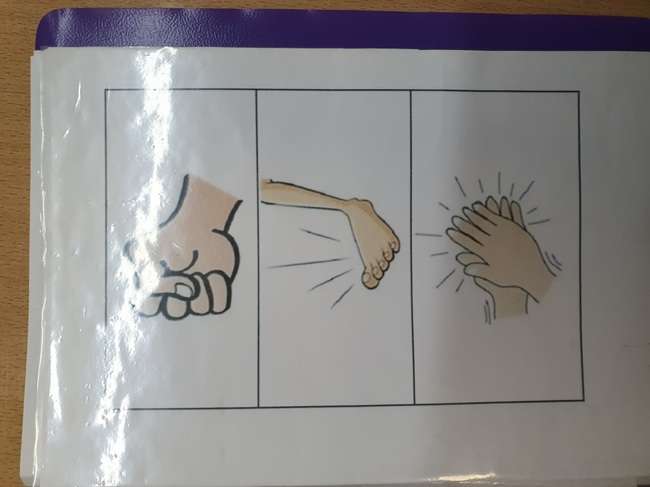 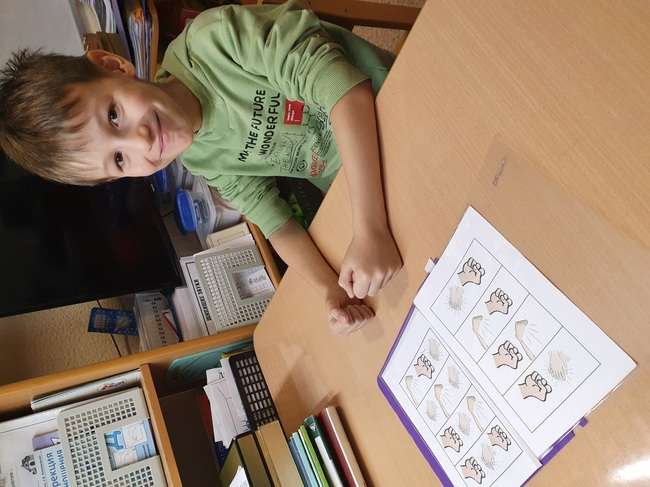 ДЕРЕВЯННЫЕ ЛАДОШКИ
ДЕРЕВЯННЫЕ ЛАДОШКИ
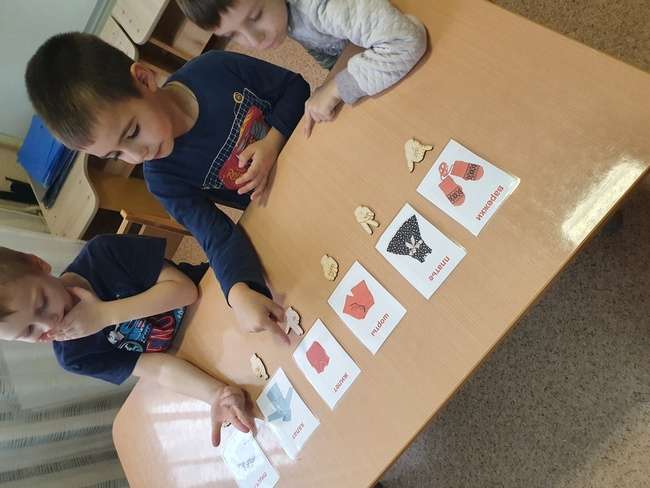 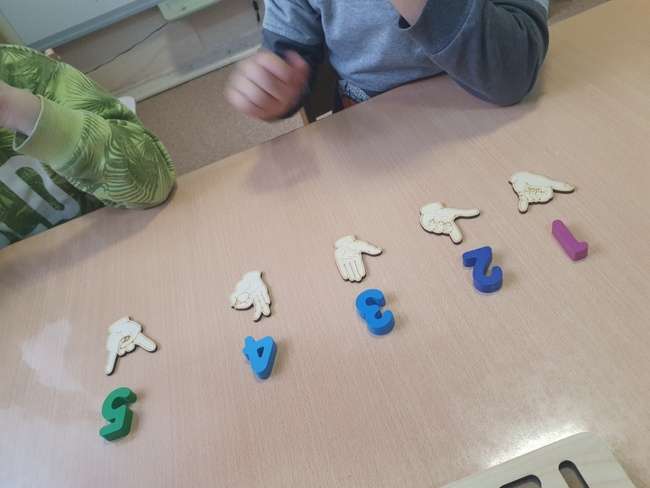 Спасибо за внимание!
КОРРЕКТУРНЫЕ ПРОБЫ.По лексическим темамПовышение степени концентрации и устойчивости внимания, а так же закрепление знаний по лексической теме